Lage national
30. Juni 2021
Überblick Kennzahlen
Impfmonitoring/DIVI-Datenstand 29.06.21
30.06.2021
2
Verlauf der 7-Tage-Inzidenz der Bundesländer
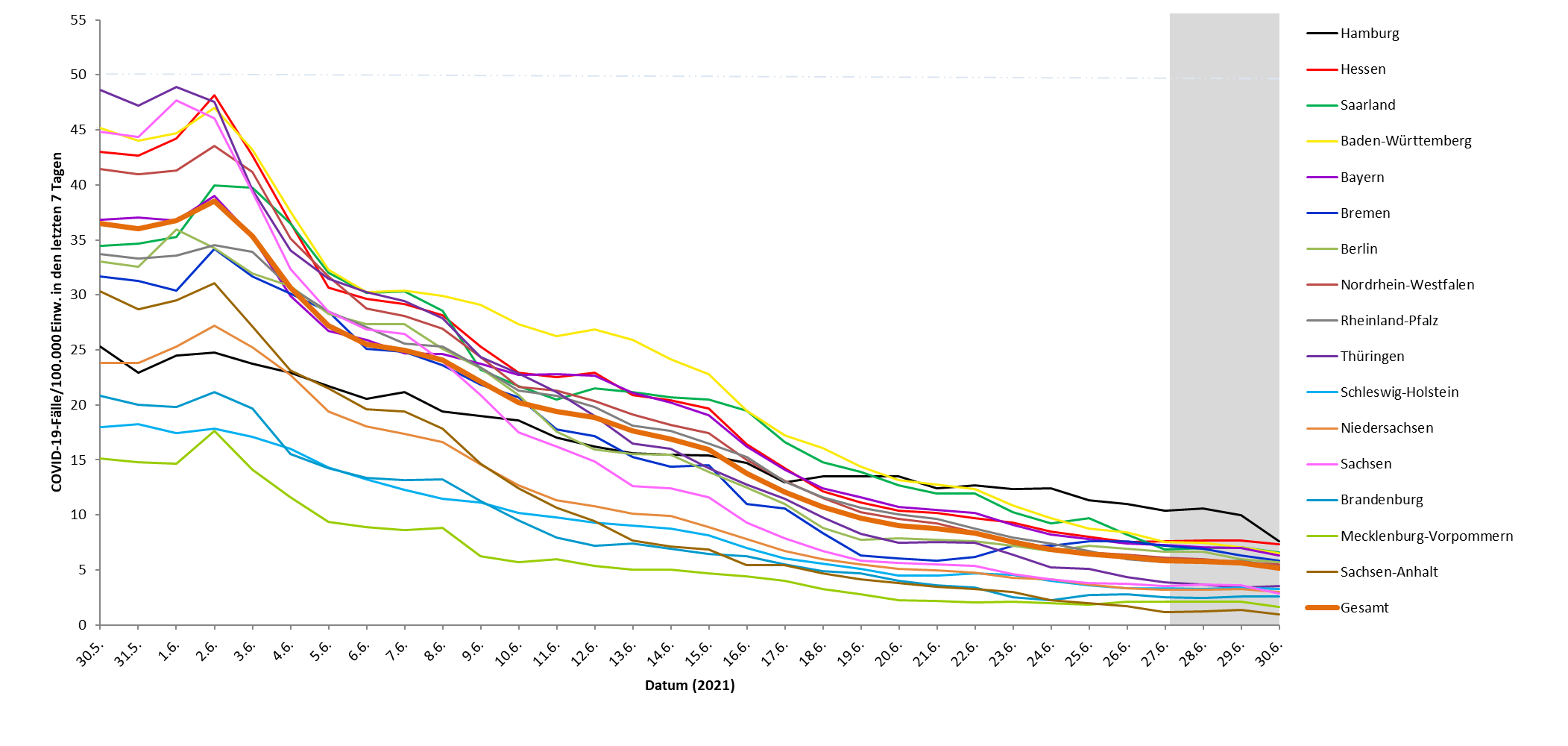 30.06.2021
3
Geografische Verteilung 7-Tage-Inzidenz nach Landkreis (COVID-19)
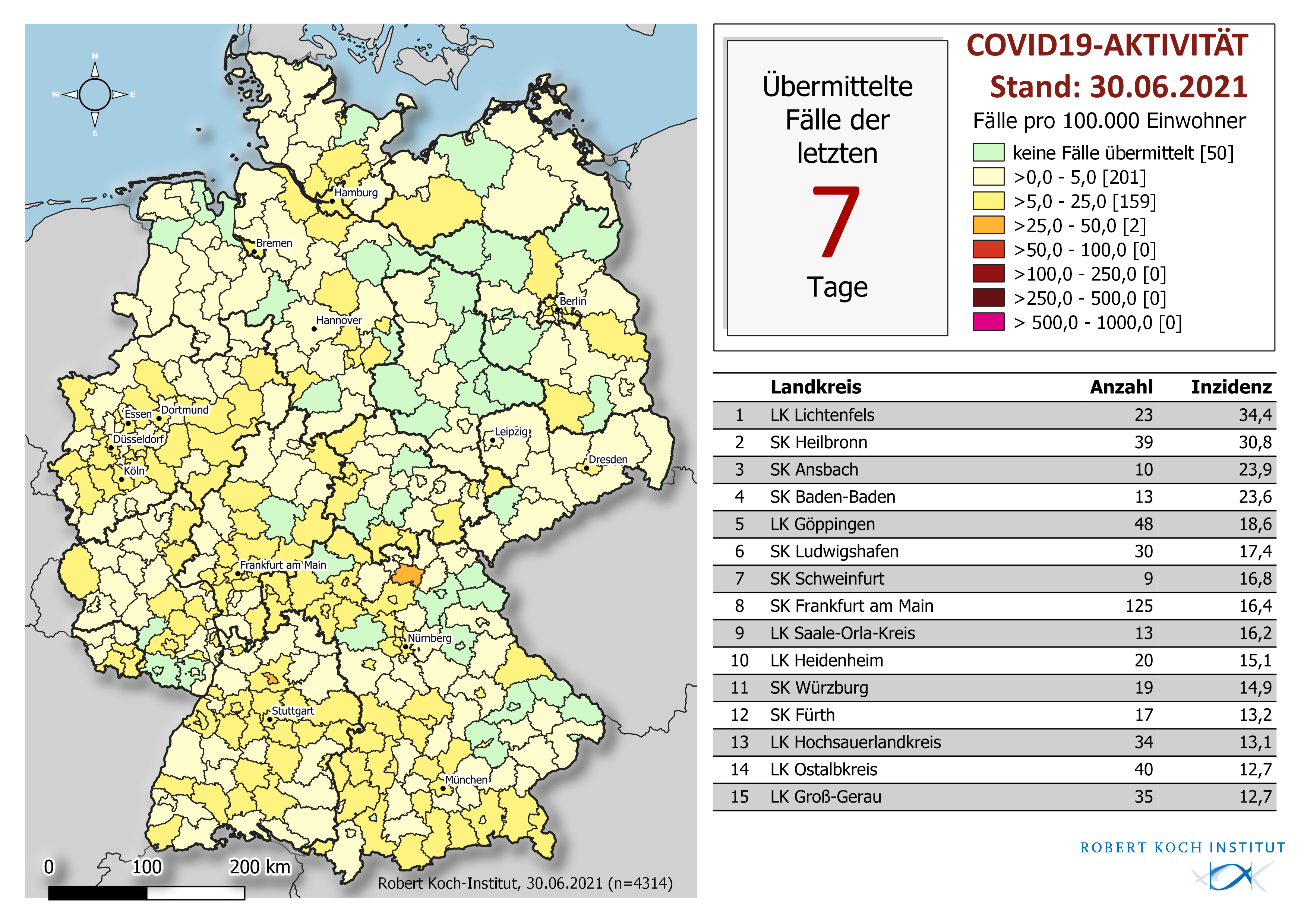 30.06.2021
4
Wochenvergleich
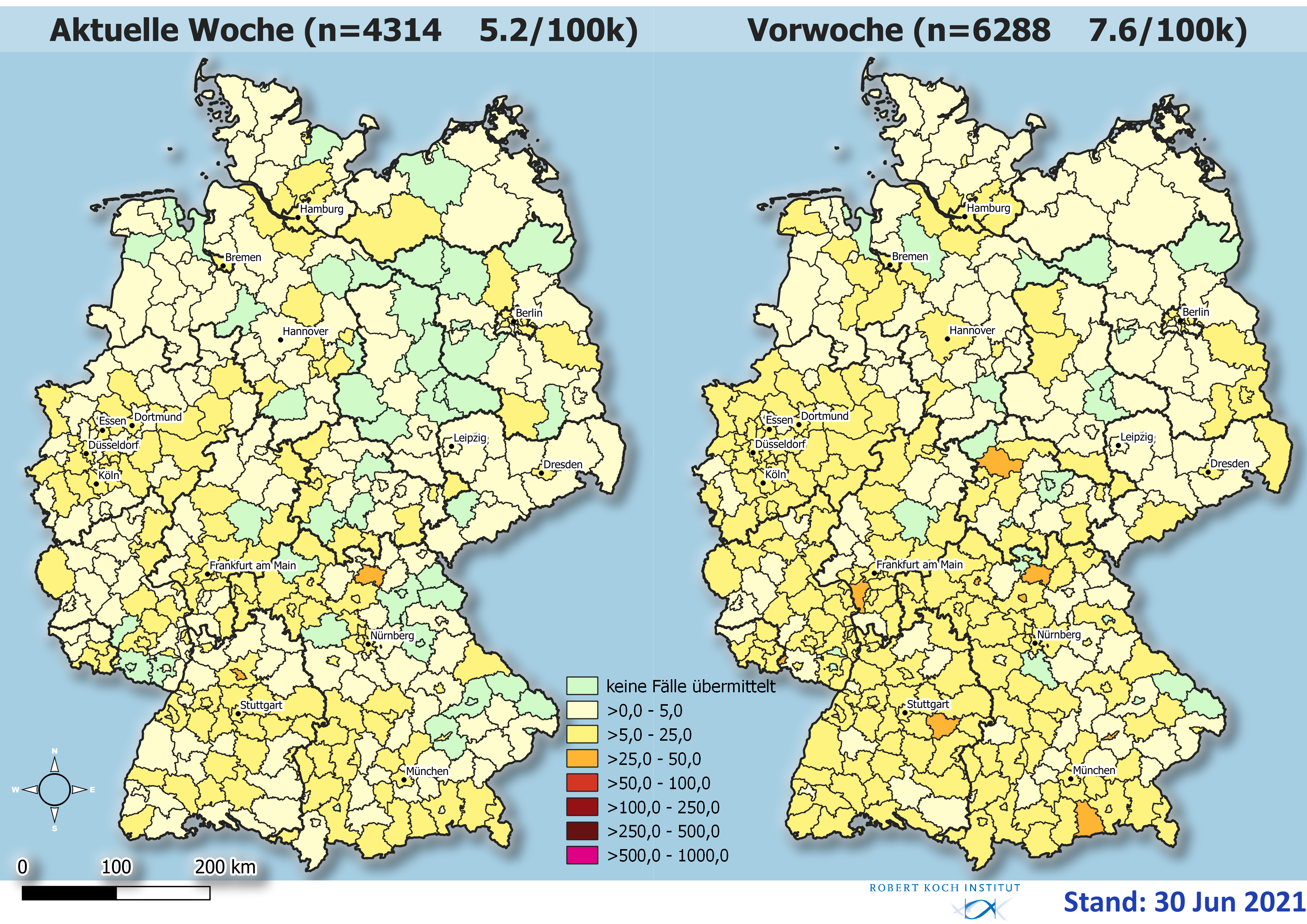 30.06.2021
5
7-Tage-Inzidenz der COVID-19-Fälle nach Altersgruppe und Meldewoche (Stand 29.06.2021)
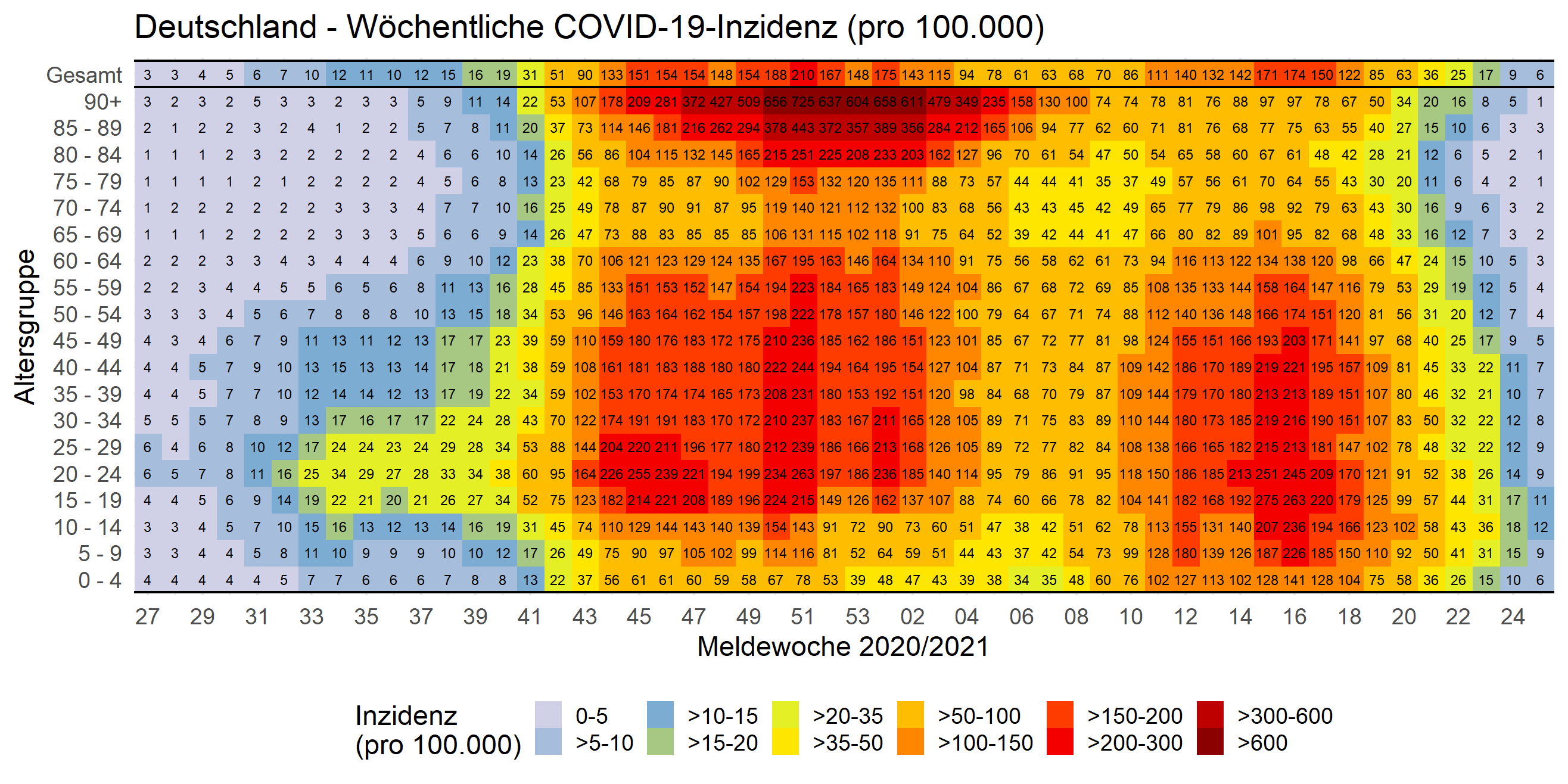 30.06.2021
6
COVID-19-Fälle/100.000 Einwohner nach Altersgruppe und Meldewoche (Stand 29.06.2021)
30.06.2021
7
Anzahl COVID-19-Todesfälle nach Sterbewoche(Stand 29.06.2021)
30.06.2021
8